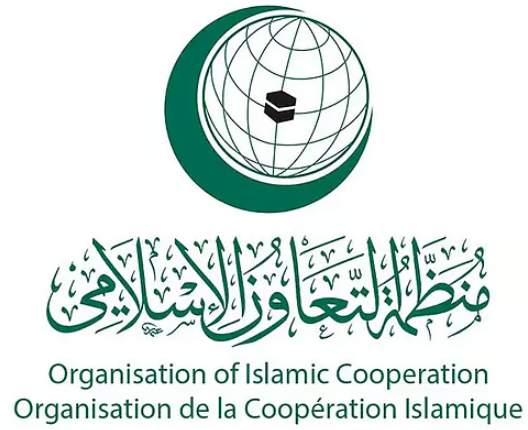 عرض منح دراسية
تلقت وزارة التعليم العالي و البحث العلمي عرض منح دراسية في الاطوار الجامعية الثلاثة بالجامعة الاسلامية للتكنولوجيا بدكا " بنغالديش" لفائدة الطالب الجزائرين
الراغبون بالتسجيل في هذا البرنامج، يرجى الولوج إلى الرابط التالي لتحميل نماذج الطلبات:
https://admission.iutoic-dhaka.edu/international-students/general-information
وبعد إستكمالها، الرجاء إرسالها عبرالبريد إلالكتروني    admission@iut-dhaka.edu  قبل تاريخ  30 أبريل 2025